Дун Юйюань (Dong Yuyuan)/dwx889475
2020.07.02
Сюй Нинян (Xu Ningyang)/xwx450201
2020.07.20
Дун Юйюань (Dong Yuyuan)/dwx889475
2020.08.20
Тенденции развития технологий хранения
Во время передачи по сетям данные несут информацию. Какова связь между информацией и данными? В чем заключается функция хранения данных? В данном курсе приводится определение информации и данных в области вычислительной техники, описывается взаимосвязь между ними, а также приведена информация о концепциях, истории и тенденциях развития технологий хранения данных.
По окончании данного курса слушатели получат следующие знания и навыки: 
определение информации и данных;
концепции хранения данных;
история хранения данных;
тенденции развития систем хранения данных.
Данные и информация
Система хранения данных
Развитие технологий хранения
Тенденции развития систем хранения данных
Что такое данные
Промышленная ассоциация сетей хранения данных (SNIA) определяет данные как цифровое представление чего-либо в любой форме.
Формат хранения данных
Электронная почта
01010010101000100000111100011100010001110001110000011110101010010101010010101001010010101001010101001010100010101001010100101010101001010101010100101000100101001010101010100101010100101010101010010101010100101001010010001010101001001010010010
Цифровая музыка
Цифровое видео
Ebook
[Speaker Notes: В общем понимании данные — это цифры, буквы и символы, которые вводятся в компьютер и обрабатываются компьютерной программой.
DAMA определяет данные как выражение фактов в форме текстов, чисел, графики, изображений, звуков и видео.
SNIA (сокращение от Storage Networking Industry Association) — Промышленная ассоциация сетей хранения данных.
DAMA относится к сообществу глобального управления данными.]
Типы данных
Структурированные
данные
Полу-
структурированные данные
Неструктурированные данные
[Speaker Notes: В зависимости от режимов хранения и управления данные подразделяются на структурированные, полуструктурированные и неструктурированные.
Структурированные данные
Могут быть представлены и сохранены в реляционной базе данных и часто представляются в виде двухмерной таблицы.
SQL-сервер, MySQL, Oracle
Полуструктурированные данные
Не соответствуют структуре реляционных баз данных или других таблиц данных, но используют теги для разделения семантических элементов или устанавливают иерархию записей и полей.
XML, HTML, JSON
Неструктурированные данные
Не организованы в обычную или полную структуру данных или не имеют заранее определенную модель данных.
Тексты, изображения, отчеты, изображения, аудио и видео]
Цикл обработки данных
Обработка данных — это реорганизация или переупорядочивание данных пользователями или машинами для увеличения их конкретной ценности. Цикл обработки данных включает три основных этапа: ввод, обработку и вывод.
[Speaker Notes: Ввод: ввод данных в определенном формате, который зависит от механизма обработки. Например, при использовании компьютера входные данные могут быть записаны на несколько типов носителей, например, диски и ленты.
Обработка: выполнение действий с вводимыми данными для получения большего количества значимых данных. Например, часы учета рабочего времени рассчитываются для расчета заработной платы или заказы на продажу рассчитываются для создания отчетов о продажах.
Вывод: генерирование и вывод результата обработки. Форма выводимых данных зависит от использования данных. Например, выводимыми данными может быть зарплата сотрудника.]
Что такое информация
Информация обрабатывается, структурируется или отображается в заданном контексте, для того чтобы сделать ее значимой и полезной.
Информация — это обработанные данные, включая данные с контекстом, релевантностью и целью. Сюда также относятся манипуляции с необработанными данными.
Обработка
[Speaker Notes: Существует много определений информации. Большинство из них в области вычислительной техники основываются на определениях, предложенных Клодом Элвудом Шенноном, известным как «отец теории информации». Его теория показывает, что сущность информации — это разрешение неопределенности. Также вводится понятие «полезная информация».]
Данные и информация
После обработки данные можно преобразовать в информацию.
Для хранения и передачи в ИТ-системах информация должна быть обработана как данные.
[Speaker Notes: Данные — это необработанные, неорганизованные биты данных, которые необходимо обработать, чтобы сделать их значимыми, тогда как информация — это набор данных, обработанных, интерпретированных и представленных в виде значимой информации в соответствии с заданным требованием. 
Данные не имеют какой-либо конкретной цели, тогда как информация имеет смысл, полученный в процессе интерпретации.
Сами по себе данные не имеют значения, в то время как информация значима сама по себе.
Данные никогда не зависят от информации, в то время как информация зависит от данных.
Данные измеряются в битах и ​байтах, а информация измеряется в значимых единицах, таких как время и количество.
Данные могут быть структурированными, представлеными в виде таблиц, диаграмм, деревьев данных, тогда как информация — это язык, идеи и мысли, основанные на данных.]
Управление жизненным циклом информации
Управление жизненным циклом информации (ILM) – это процесс, охватывающий весь жизненный цикл информации, от разработки концепции до вывода данных из обращения.
Значение данных
Создание
Защита
Доступ
Миграция
Архивиро-вание
Уничтожение
[Speaker Notes: Стадия создания данных: данные генерируются на терминалах и сохраняются на устройствах хранения.
Стадия защиты данных: в зависимости от уровня системы обработки данных и прикладной системы используются различные технологии защиты данных, чтобы обеспечить эффективную и своевременную защиту различных типов данных и информации. Система хранения обеспечивает функции защиты данных, такие как RAID, HA, аварийное восстановление (DR) и управление разрешениями.
Стадия доступа к данным: для максимального повышения ценности бизнеса доступ к информации должен быть простым и удобным, необходимо реализовать обмен информацией между организациями и приложениями предприятий.
Стадия миграции данных: при использовании ИТ-устройств необходимо обновить и заменить устройства, а также перенести данные со старых на новые устройства.
Стадия архивирования данных: система архивации данных поддерживает бизнес-операции предприятий, предоставляя запросы записи для транзакций и принятия решений. На этом этапе часто используются процедуры дедупликации и сжатия.
Стадия уничтожения данных: если данные не использовались активно в течение определенного периода, данные больше не будут сохраняться. На этой стадии обычно выполняется уничтожение данных, которые не нужно сохранять или хранить, и удаление данных из систем хранения и хранилищ данных.]
Данные и информация
Система хранения данных
Развитие технологий хранения
Тенденции развития систем хранения данных
Что такое система хранения данных
Система хранения в узком смысле
Система хранения в широком смысле
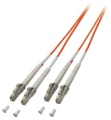 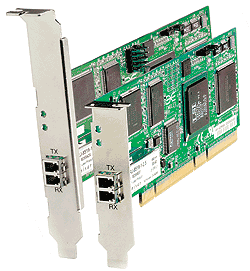 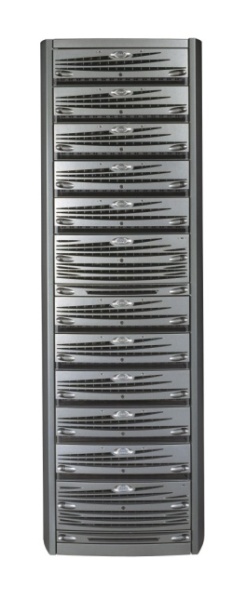 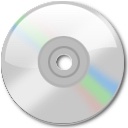 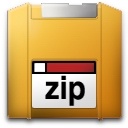 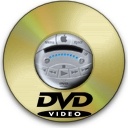 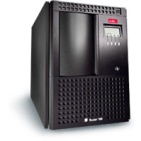 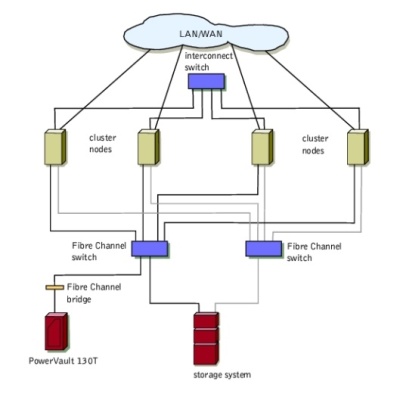 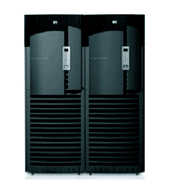 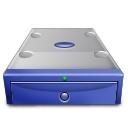 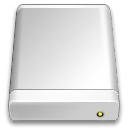 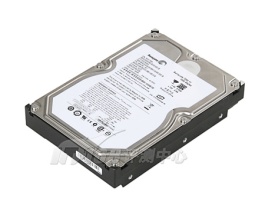 [Speaker Notes: В узком смысле, система хранения данных — это физический носитель с возможностями резервирования, защиты и миграции, например, дискеты, компакт-диски, DVD-диски, диски и даже ленты.
В широком смысле система хранения — это широкий спектр решений, которые обеспечивают предприятиям доступ к информации, защиту, оптимизацию и использование. Это основа информационной архитектуры, ориентированной на данные.
В данном курсе подробно рассматриваются системы хранения.]
Система хранения данных
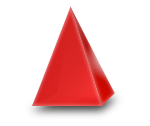 Решения для аварийного восстановления (DR)
Решения для резервного копирования
ПО для управления системой хранения
ПО для создания снимков и зеркалирования
ПО для резервного копирования
ПО для передачи данных по нескольким путям (Multipathing)
Решения
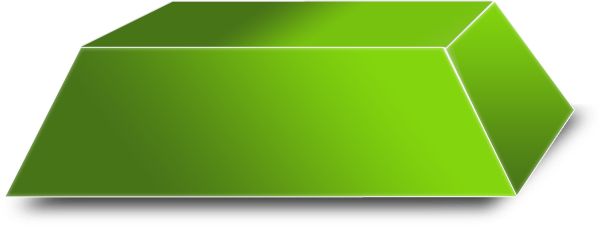 ПО 
систем хранения
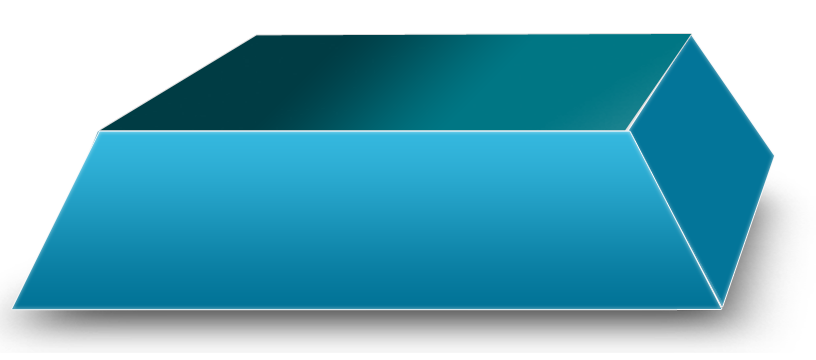 Элементы соединений
HBA-карты
Коммутаторы
Кабели
…
Устройство хранения данных 
Дисковый массив
Ленточная библиотека
Виртуальная ленточная библиотека
…
Оборудование 
систем хранения
[Speaker Notes: Технологии хранения не являются отдельными или изолированными. Полная система хранения состоит из ряда компонентов.
Система хранения включает оборудование, программное обеспечение и решения для хранения данных. Оборудование — это внешние системы хранения и устройства для подключения хранилищ, таких как дисковые массивы, ленточные библиотеки и коммутаторы Fibre Channel. Программное обеспечение для хранения данных значительно повышает доступность устройства хранения. Зеркалирование, репликация и автоматическое резервное копирование данных могут быть реализованы с помощью соответствующего программного обеспечения.]
Физическая структура системы хранения
Хосты
Сетевые коммутационные устройства
Шлюз NAS
ПО для хранения данных
Платы контроллера на стороне клиента
ПО управления системой хранения
Кэш
Система хранения
Платы контроллера на стороне сервера
Соединители
Диски
[Speaker Notes: Стандартная система хранения включает в себя подсистемы программного обеспечения для дисков, контроля, подключения и управления системами хранения.
Что касается физической структуры, диски находятся на нижнем уровне и подключаются к серверным платам и контроллерам системы хранения через соединители, такие как оптические волокна и последовательные кабели.
Система хранения подключается к хостам через клиентские платы и коммутационные устройства сети хранения для предоставления услуг доступа к данным.
Программное обеспечение для управления системой хранения используется для настройки, мониторинга и оптимизации подсистем и соединительных элементов системы хранения.]
Типы систем хранения данных
[Speaker Notes: Системы хранения можно разделить на внутренние и внешние системы хранения в зависимости от расположения устройств хранения и хостов.
Внутренняя система хранения напрямую подключена к шине хоста и включает в себя высокоскоростной кэш и память, необходимые для вычислений ЦП, а также диски и дисководы CD-ROM, подключенные напрямую к главным платам компьютеров. Емкость системы, как правило, невелика, и ее трудно расширить.
По способу подключения внешняя система хранения подразделяется на систему хранения данных с прямым подключением (DAS) и систему хранения с подключением к матрице (FAS).
FAS подразделяется на сетевое хранилище (NAS) и сеть хранения данных (SAN) в зависимости от протокола передачи.]
Эволюция технологий управления данными
Устройство распределенного хранения
Специализированное устройство хранения
Лента и одиночный диск
Карта и бумажная лента
[Speaker Notes: Управление данными — это процесс сбора, хранения, обработки и применения данных с использованием компьютерного оборудования и программного обеспечения для полного использования данных. Организация данных — это основа эффективного управления данными.
Технология управления данными используется для классификации, организации, кодирования, ввода, хранения, извлечения, обслуживания и вывода данных. Развитие устройств хранения данных и систем компьютерных приложений способствует развитию баз данных и технологий управления данными. Управление данными в компьютерной системе проходит четыре этапа: ручное управление, управление файловой системой, управление традиционной системой баз данных и управление большими данными.]
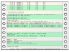 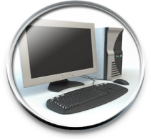 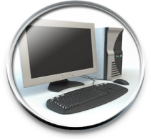 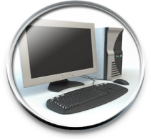 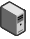 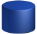 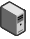 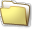 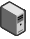 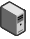 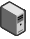 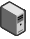 Приложение для хранения данных
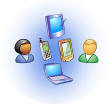 Серверы баз данных
Пользователи
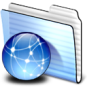 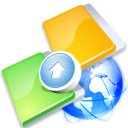 Серверы приложений
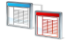 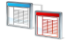 Почтовые серверы
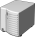 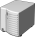 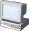 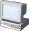 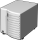 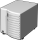 Автономное хранение
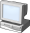 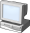 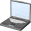 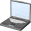 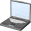 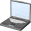 Файловые серверы
Хранение в реальном времени
Хранение средней продолжительности
Сотрудники
Классификация на основе частоты доступа к данным
Генерирование данных
Обработка данных
Управление данными
[Speaker Notes: Отдельные лица и организации генерируют данные, вычислительные системы обрабатывают данные, системы хранения хранят данные.
Функции систем хранения в эпоху ИКТ:
Доступ к данным
Защита и безопасность данных
Управление данными]
Данные и информация
Система хранения данных
Развитие технологий хранения
Архитектура системы хранения
Носитель данных
Интерфейсные протоколы
Тенденции развития систем хранения данных
История развития архитектуры систем хранения данных
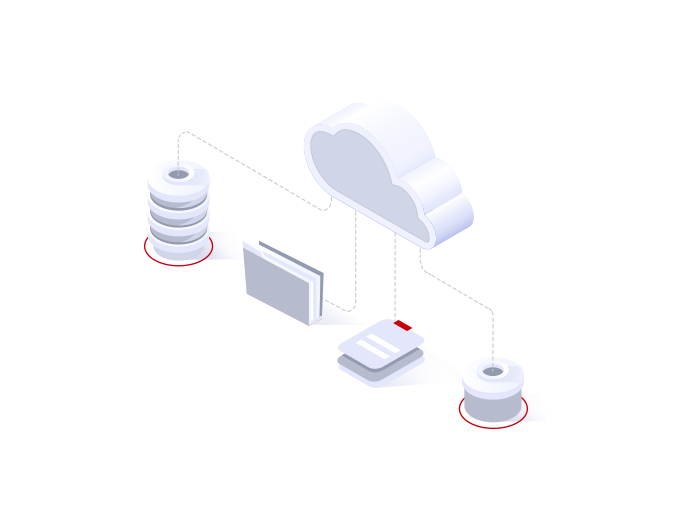 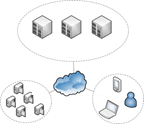 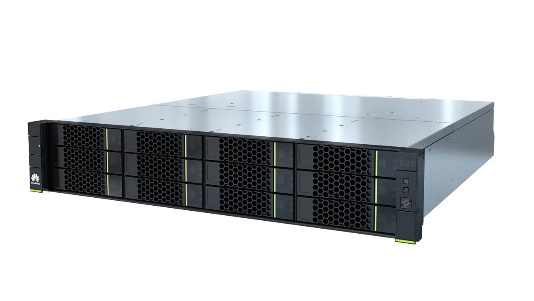 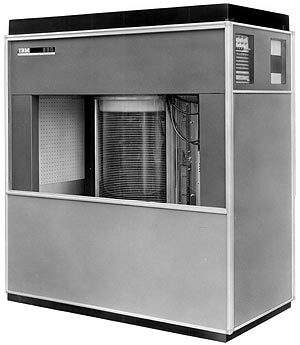 2000-е
Распределенное хранение
Облачное хранение данных
1990-е
Сети хранения
1980-е
Внешняя система хранения
1950-е
Традиционная система хранения
[Speaker Notes: Современная архитектура системы хранения, основанная на традиционных, внешних системах хранения и сетях хранения, превратилась в распределенную и облачную систему хранения.
Традиционное хранилище состоит из дисков. В 1956 году IBM изобрела первый в мире жесткий диск размером 50 x 24 дюйма и емкостью всего 5 МБ. Этот диск был размером с два холодильника и весил более тонны. В то время он использовался в промышленной сфере и не зависел от мэйнфрейма.
Внешняя система хранения также называется системой хранения с прямым подключением. Самая ранняя форма такой системы представляет собой группу дисков (JBOD), которая представляется хостам как комплект независимых дисков. Это позволяет увеличить емкость, но не гарантирует безопасность данных.
SAN — это типичная сеть хранения. Первоначально это была сеть FC SAN, использующая Fibre Channel для передачи данных, затем сеть стала поддерживать IP SAN.
Распределенная система хранения использует универсальное серверное оборудование для создания пулов ресурсов хранения и применяется в сценариях облачных вычислений.]
Процессор
Процессор
Процессор
От дисков к дисковым массивам
RAM
RAM
RAM
Ранние внешние 
системы хранения
Диски 
на сервере
Дисковые массивы
Диски
Диски
Диски
Сервер
Сервер
Сервер
JBOD
Контроллеры
[Speaker Notes: Проблемы при установке дисков на сервер:
Ограниченное количество слотов и недостаточная емкость.
Низкая надежность, вследствие того, что данные хранятся на отдельных дисках.
Диски становятся узким местом производительности системы.
Низкое использование пространства для хранения.
Данные рассредоточены и хранятся на разных серверах.
JBOD в определенной степени решает проблему ограниченных слотов, а технология RAID повышает надежность и производительность. Внешняя система хранения постепенно превращается в массивы хранения с контроллерами. Контроллеры содержат кэш и поддерживают технологию RAID. Кроме того, можно настроить специальное программное обеспечение для управления. Массивы хранения представлены как большой высокопроизводительный и резервный диск для хостов.]
От разделения к конвергенции
SAN
NAS
Унифицированная 
система хранения
Клиенты
Сервер
Сервер
Ethernet
Файловая система
Сервер
LAN
SAN
SAN
NAS
Файловая система
Система
хранения
Система
хранения
Файловая система
Система 
хранения
[Speaker Notes: Характеристики DAS:
Разрозненные данные
Низкое использование дискового пространства
Требования к разработке системы хранения:
Обмен данными
Улучшенное использование ресурсов
Увеличение расстояния
Появление сетей придает новый импульс развитию систем хранения.
SAN: устанавливает сеть между устройствами хранения и серверами для предоставления услуг блочного хранения.
NAS: создает сети между серверами и устройствами хранения с файловыми системами для предоставления услуг хранения файлов.
С 2011 года популярной становится унифицированная система хранения, поддерживающее протоколы SAN и NAS. Конвергенция систем хранения определяет новую тенденцию: конвергенция NAS и SAN. Конвергенция предоставляет базы данных и услуги обмена файлами, упрощает управление системами хранения и повышает коэффициент использования системы хранения.]
Распределенная система хранения
Физические ресурсы организованы с помощью ПО для формирования высокопроизводительного логического пула хранения, обеспечивающего надежность и предоставляющего несколько сервисов хранения.
Как правило, распределенная система хранения распределяет данные по нескольким независимым серверам хранения в масштабируемой структуре системы. При этом серверы хранения используются для распределения загрузки запоминающих устройств, а серверы определения местоположения для поиска информации о системах хранения.
Сервисная сеть
на стороне клиента
Сеть управления
...
Узел
Узел
Узел
Узел
Сеть хранения на стороне сервера
[Speaker Notes: Возможности масштабирования и гибкости систем хранения в традиционной архитектуре ограничены.
Особенности архитектуры распределенной системы хранения:
Универсальное оборудование, унифицированная архитектура и разделение сетей и систем хранения.
Линейное увеличение производительности и емкости до тысяч узлов.
Эластичное масштабирование ресурсов и высокий коэффициент использования ресурсов.]
Виртуализация системы хранения
Виртуализация системы хранения объединяет устройства хранения в логические ресурсы, тем самым обеспечивая комплексные и унифицированные услуги хранения.
Унифицированные функции предоставляются независимо от форм хранения и типов устройств.
Клиенты или серверы
Управление
Логические ресурсы
Виртуализация
Физические ресурсы
[Speaker Notes: В процессе виртуализации системы хранения между физической системой хранения и серверами добавляется уровень виртуализации для управления и контроля всех устройств хранения, а также для предоставления устройств хранения для серверов.
Прозрачные процедуры добавления, удаления, замены, разделения и комбинация оборудования хранения данных для серверов.
Преимущества:
Упрощенное управление физическими устройствами.
Интеграция существующих функций.
Решение проблемы ограничения физических возможностей.]
Облачная система хранения
Облачная система хранения включает устройства хранения, приложения и услуги. В системе используется высоко виртуализированная многопользовательская инфраструктура для предоставления масштабируемых ресурсов хранения, которые можно динамически настраивать в соответствии с требованиями организации.
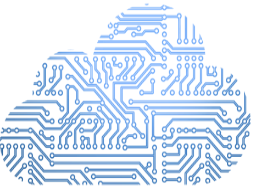 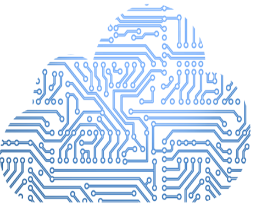 Традиционные 
приложения
Новые
приложения
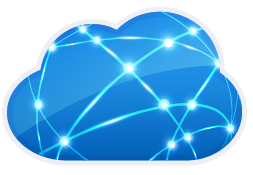 Протокол и интерфейс
Конвергенция
Эластичность
Открытость
Услуги 
блочной системы хранения
Услуги 
файловой системы хранения
Услуги
 объектной системы хранения
Устройство хранения и узел хранения
Универсальные аппаратные платформы
[Speaker Notes: В облачной системе хранения используются кластерные приложения, Grid-технологии или распределенные файловые системы для координации различных устройств хранения и для реализации хранения данных и доступа к услугам.]
Данные и информация
Система хранения данных
Развитие технологий хранения
Архитектура системы хранения
Носители данных
Интерфейсные протоколы
Тенденции развития систем хранения данных
История создания и развития жёсткого диска
Большая емкость при меньших размерах
IBM 350 RAMAC
IBM 1301
IBM 3340
Диски начинают поступать на рынок ПК
5,25-дюймовый
3,5-дюймовый
2,5-дюймовый
1,8-дюймовый
Hitachi: 1-дюймовый
Toshiba: 0,85-дюймовый
...
[Speaker Notes: История развития жестких дисков:
С 1970 по 1991 год плотность хранения на дисках увеличивалась на 25–30% ежегодно.
Начиная с 1991 года, ежегодное увеличение плотности хранения выросло до 60–80%.
С 1997 года ежегодные темпы роста выросли до 100% и даже 200% благодаря технологии IBM Giant Magneto Resistive (GMR), которая еще больше повысила чувствительность дисковой головки и плотность хранения.
IBM 1301: применение технологии Air Bearing для устранения трения. Емкость устройства достигла 28 МБ.
IBM 3340: предустановленный блок емкостью 30 МБ, также называли Винчестером, в честь винтовки Winchester 30-30, поскольку планировалось использовать два дисковода по 30 Мбайт.
В 1992 году были изобретены 1,8-дюймовые жесткие диски.]
История SSD-накопителей
Твердотельные накопители (SSD) были изобретены почти в то же время, что и жесткие диски, но не пользовались популярностью из-за высокой цены по сравнению с жесткими дисками.
Постепенно SSD становятся более коммерчески доступными. Рынок твердотельных накопителей стремительно растет, учитывая потребность в высокой скорости доступа.
[Speaker Notes: Изобретенный Давоном Кангом и Саймоном Мин Сзе в 1967 году, транзистор с плавающим затвором стал основой технологии флэш-памяти NAND.
Bulk Core использовал ОЗУ в качестве носителя и содержал восемь больших печатных плат, каждая из которых содержала восемнадцать 256 КБ ОЗУ, емкость при этом составляла всего 2 МБ.]
Развитие флэш-памяти
[Speaker Notes: Тенденция развития флэш-памяти
Большая емкость и более высокая скорость
Особенности высокоскоростных энергонезависимых устройств хранения информации (SCM):
Быстрое чтение и запись
Низкое энергопотребление
Длительный срок службы]
Данные и информация
Система хранения данных
Развитие технологий хранения
Архитектура системы хранения
Носители данных
Интерфейсные протоколы
Тенденции развития систем хранения данных
Интерфейсные протоколы
Дисковые интерфейсы подключают диски к хостам.
Интерфейсные протоколы — это режимы связи и требования, которым должны соответствовать интерфейсы для обмена данными.
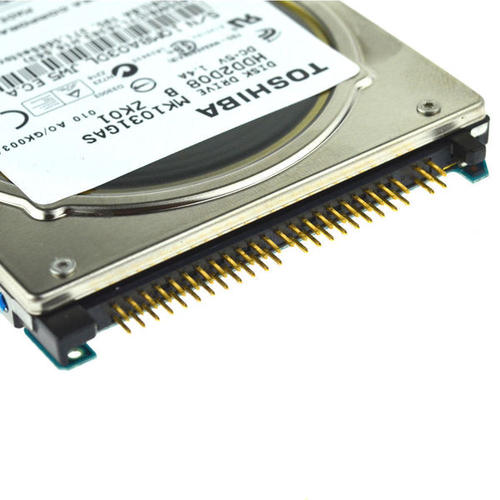 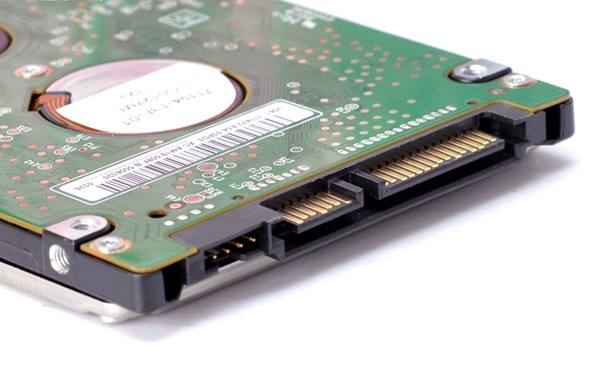 Последовательный интерфейс
Параллельный интерфейс
[Speaker Notes: Интерфейсы используются для передачи данных между кэш-памятью диска и памятью хоста. Различные дисковые интерфейсы определяют скорость соединения между дисками и контроллерами.
Производительность дисковых интерфейсов напрямую влияет на общую производительность дисковых массивов во всей системе.]
История интерфейсных протоколов
NVMe-oF
 (FC-NVMe)
400G Ethernet
100G Ethernet
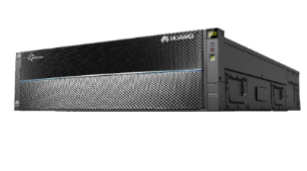 NVMe-oF 1.0
(RDMA)
Интерфейс хоста
NVMe-oF 1.1
(TCP)
64G FC
32G FC
8G FC
2G FC
16G FC
iSCSI
4G FC
Протокол FC первого поколения был выпущен в 1994 году.
2018
2004
2012
2008
2017
2020…
2016
Дисковый интерфейс
SATA 1.0
SATA 3.0
4G FC
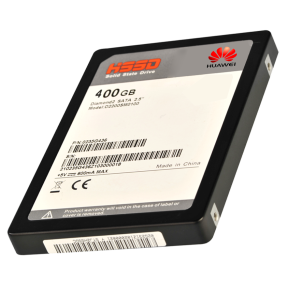 SAS 2.0
SAS 1.0
SATA 2.0
SAS 3.0
SAS 4,0
NVMe 1.4
NVMe 1.3
NVMe 1.0
NVMe 1.2
[Speaker Notes: По мере разработки протоколов хранения увеличивается скорость передачи данных. По мере того, как носители данных эволюционируют в сторону твердотельных накопителей, протоколы развивается от SCSI до NVMe, включая протокол NVMe на основе PCIe и протокол NVMe over Fabrics (NVMe-oF) для соединения сетей.
NVMe-oF использует протоколы передачи со сверхнизкой задержкой, такие как удаленный прямой доступ (RDMA), для удаленного доступа к твердотельным накопителям, при этом устраняется компромисс между производительностью, функциональностью и емкостью при горизонтальном масштабировании центров обработки данных следующего поколения.
Спецификация NVMe-oF, выпущенная в 2016 году, поддерживает и Fibre Channel и RDMA. В структурах на основе RDMA IBM InfiniBand поддерживает конвергентный Ethernet и протокол Internet Wide Area RDMA (iWARP).
В спецификации NVMe-oF 1.1, опубликованной в ноябре 2018 года, был добавлен TCP, т.е. RDMA через конвергентный Ethernet (RoCE). При использовании RoCE кэш не требовался, и ЦП мог напрямую подключаться к дискам.]
NVMe и NVMe-oF
NVMe (энергонезависимая память Express)
Высокая производительность 
Низкая задержка
NVMe-oF (NVMe over Fabrics)
Потенциал: низкая задержка и высокая пропускная способность
Назначение: ускоряет передачу данных по сети хранения.
Процессор
Процессор
PCIe
PCIe
Контроллер SAS
Расширитель SAS
Физический путь NVMe на стороне сервера
Физический путь SAS на стороне сервера
[Speaker Notes: NVMe — это стандарт интерфейса контроллера SSD. Разработан для твердотельных накопителей с интерфейсом PCIe и предназначен для максимального повышения производительности флэш-памяти. Позволяет обеспечить интенсивные вычислительные возможности для рабочих нагрузок корпоративного класса в отраслях с большим объемом данных, таких как наука, финансовые сервисы, мультимедиа и развлечения. 
SSD-накопители NVMe обычно используются в базах данных. Обладая высокой скоростью и малой задержкой, NVMe может использоваться для файловых систем и массивов хранения на основе флэш-памяти для достижения оптимальной производительности чтения/записи. Система хранения all-flash с использованием твердотельных накопителей NVMe обеспечивает эффективное хранение, коммутацию сети и обмен метаданными]
Данные и информация
Система хранения данных
Развитие технологий хранения
Тенденции развития систем хранения данных
История систем хранения данных
Облако
Носители данных
HDD
SSD
Тенденция
Архитектура
Централизованная
Распределенная
All-flash
Интеллектуальная
 обработка
Управление
Ручные 
операции O&M
Интеллектуальные 
операции O&M
[Speaker Notes: Носители данных: усиливающаяся тенденция использования памяти для развития систем хранения привела к переходу от традиционных жестких дисков к гибридным флэш-хранилищам и хранилищам all-flash
Архитектура: переход от централизованной к распределенной архитектуре хранения. Вычислительные ресурсы, ресурсы хранения и сетевые ресурсы разделены и образуют общий пул. С помощью унифицированного программного обеспечения для управления выполняется оптимизация конфигурационных данных ресурсов для снижения затрат на эксплуатацию и техническое обслуживание.
Управление: традиционных ручных операций эксплуатации и обслуживания (O&M) недостаточно для современных рабочих нагрузок, поэтому предприятия переходят к автоматизации управления хранилищами, и от управления хранилищами к управлению данными.
Система хранения профессионального уровня: в определенных сценариях устройства хранения могут объединятся для обеспечения конкурентных преимуществ, например, система хранения, используемая с контейнерами.
Общие тенденции:
Хранилище all-flash: с точки зрения носителей – цена микросхем флэш-памяти с каждым годом снижается, а жесткие диски начинают постепенно использоваться в качестве лент для хранения холодных данных и архивных данных.
Переход в облако: с точки зрения тенденций архитектуры систем хранения – распределенная архитектура обеспечивает эластичное масштабирование, а перенос рабочих нагрузок в облако помогает снизить общую стоимость владения (TCO).
Интеллектуальная обработка: с точки зрения эксплуатации и обслуживания – интеллектуальные аппаратные функции, такие как интеллектуальные дисковые полки, предоставляют интеллектуальные функции программного обеспечения.]
Эпоха всеобщей интеллектуальности
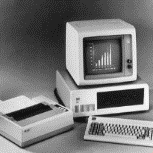 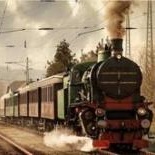 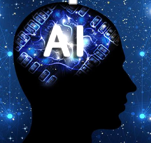 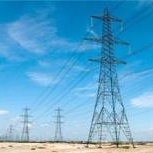 Эпоха паровых машин
Эпоха электричества
Эпоха информации
Эпоха интеллектуальности
Облачные вычисления
Промышленность
Расширение услуг
ИИ
Координирование сети
Сельское хозяйство
+
Данные + Интеллект
Интеллектуальное производство
IoT
Интернет
Большие данные
Сфера обслуживания
Настройка по индивидуальным требованиям
[Speaker Notes: За всю история человеческое общество пережило три промышленные революции, а именно изобретение паровых машин, электричества и информационную революцию. Каждый такой период оказал огромное влияние на нашу профессиональную и личную жизнь. Сейчас наступает четвертая революция — эпоха интеллекта. Новые технологии, такие как ИИ, облачные вычисления, Интернет вещей и большие данные, используются для крупномасштабной цифровой трансформации во многих секторах. Основой новых сервисов являются данные и интеллектуальная обработка, что способствует таким изменениям, как появление новых сервисов, взаимодействие в сети, интеллектуальное производство и настройка по индивидуальным требованиям. Необходимо совместное глубокое изучение для лучшего понимания и повышения ценности данных.]
Проблемы хранения данных
24/7
Всегда доступные сервисы для всех подключенных объектов
Микросекундный уровень
Высокоскоростная обработка производственных транзакций в режиме реального времени в эпоху 5G
Реконструкция RAID, требующая много времени
Прерывание обслуживания из-за нескольких точек отказа
Высокая скорость
Надежность
Высокая частота отказов дисков
Финансовый сектор
Правительство и общественность
Крупные предприятия
Хранение больших объемов данных
Высокая эффективность
Низкая степень дедупликации и сжатия данных
Уровень ЭБ
Монетизация данных в виде активов и интеллектуальное многоуровневое хранение, преобразование холодных данных в теплые данные для извлечения ценности
Снижение совокупной стоимости владения
Синергия между периферией, центром и облаком, сводящая к минимуму стоимость битовых данных и максимизируя ценность
Транспорт
Операторы связи
Нестабильная задержка при высоком параллелизме
Энергия и электричество
Неэффективная конвергенция блочных, файловых и объектных сервисов
[Speaker Notes: Традиционная архитектура хранения данных не может удовлетворить высокие требования к надежности, производительности и эффективности.]
Характеристики систем хранения в эпоху всеобщей интеллектуальности
Интеллектуальная система хранения
Интеллектуальное управление жизненным циклом данных
ИИ в системе хранения
Система хранения для ИИ
Объединение данных
Совместное использование данных
Миграция нулевых данных
Упрощенный стек протоколов и конвергенция моделей хранения данных
Конвергенция SAN и NAS
Интеллектуальное многоуровневое 
хранение горячих, теплых 
и холодных данных
Взаимодействие вычислительных ресурсов и ресурсов хранения
Специализированное оборудование и распределенная система хранения
Конвергенция различных сервисов (блочных, файловых и объектных)
Оборудование + алгоритм + архитектура = эффективное хранилище
Высокая производительность
Большая емкость
Высокая надежность
Надежность на уровне устройств — 99.99999%
От ПБ до ЭБ
От мс до мкс
Эффективные механизмы дедупликации и сжатия
Интеллектуальный распределенный кеш
Надежность на уровне системы — 99.999%
Экономичные носители, хранение теплых и холодных данных
Высокоскоростные протоколы и алгоритмы
Надежность на уровне решения + аварийное восстановление на уровне облака
Минимальная стоимость и максимальная ценность данных в расчете на 1 бит
[Speaker Notes: Три характеристики систем хранения данных в эпоху всеобщей интеллектуальности: интеллектуальность, конвергентность и эффективность.
Интеллектуальное управление реализуется на протяжении всего жизненного цикла данных, что можно условно описать как «система хранения для ИИ» и «ИИ в системе хранения».
Конвергенция данных подразумевает конвергенцию нескольких протоколов и сервисов, а также интеллектуальное управление хранением данных, миграцию нулевых данных и эффективное взаимодействие обработки и анализа данных. Специализированное оборудование позволяет упростить стек протоколов для достижения эффективной конвергенции баз данных и хранилищ, взаимодействия вычислительных ресурсов и ресурсов хранения для анализа больших данных и расширения емкости по запросу.
Чтобы достичь максимальной надежности, производительности и емкости, необходимо совершить прорыв в аппаратном обеспечении, алгоритмах и архитектуре и соответствовать требованиям, предъявляемым к хранению данных новых сервисов.]
Тенденции развития систем хранения данных
Распределенное хранение
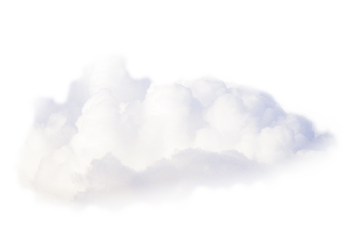 Приложения базы данных
Система мэйнфрейма
Частные программные и аппаратные решения с полностью объединенными вычислительными ресурсами, ресурсами хранения и сетевыми ресурсами (только для крупных организаций)
Облачные вычисления
Блокчейн
ИИ
Интеллектуальная система хранения
Гиперконвергентная инфраструктура (HCI)
Большие данные
Традиционное внешнее хранилище
5G
Универсальные вычисления
Мозговые вычисления
Вычисление ДНК
Графические вычисления
Тензорные вычисления
Контейнер
ВМ
x86
HCCS
CXL
RoCE/NVMe
IP
Квантовая
 точка
FC
SAS
IB
PCM
MRAM
SSD
HDD
Оптическое
 хранилище
Биомолекула
[Speaker Notes: Необходимо сосредоточить наши усилия на инновациях в оборудовании, протоколах и технологиях.
При переходе от мэйнфреймов IBM к x86, а затем и к виртуализации, хранилища all-flash и сетевые протоколы all-IP становятся основной тенденцией.
Huawei Cache Coherence System (HCCS) и Compute Express Link (CXL) разработаны на основе новых сверхбыстрых протоколов взаимодействия, помогают реализовать высокоскоростное соединение между гетерогенными процессорами ЦП и нейронными процессорами (NPU). RoCE и NVMe поддерживают технологии высокоскоростной передачи данных и контейнеризации. Кроме того, новое оборудование и технологии предоставляют широкий выбор систем хранения данных.]
Технология оптического хранилища
Система хранения Blu-ray
Наночастицы золота в стекле
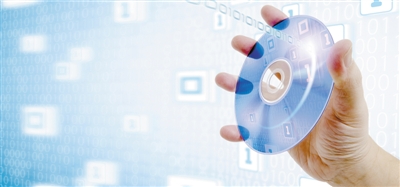 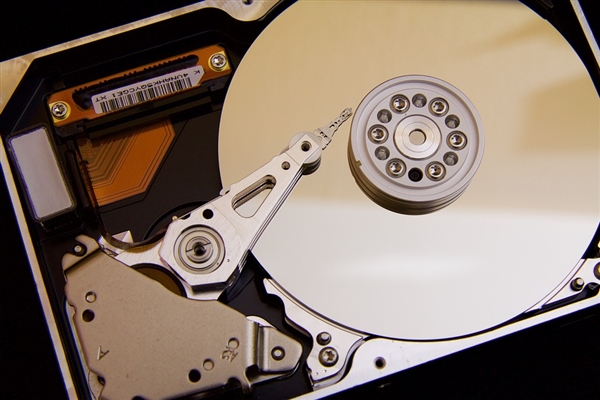 Низкое энергопотреб-ление
Длительный срок службы
Высокая надежность
Более 100 ГБ на диск
Диск 
10 ТБ
Долгосрочная стабильная система хранения
50 лет >>> 600 лет
[Speaker Notes: Технология оптических накопителей начала развиваться в конце 1960-х - начале 1970-х годов и претерпела три поколения обновлений и итераций продукта: CD, DVD и BD. Система хранения Blu-ray позволяет хранить данные от 50 до 100 лет, но в настоящее время не отвечает требованиям к системам хранения.
В настоящее время на стадии НИОКР и предварительных исследований находится множество технологий, включая хранение голографических данных, хранение на стекле и технологии хранения данных на ДНК.
Например, композитный материал на основе наночастиц золота не только преодолевает предел емкости одного диска в 10 ТБ, но и обеспечивает стабильное хранение данных в течение более 600 лет.]
Хранение данных в ДНК
Небольшое количество синтетических молекул ДНК позволяет хранить большой объем данных и замораживать, сушить, переносить и хранить данные в течение тысяч лет.
Преимущества использования ДНК в качестве носителя информации:
Маленький размер
Высокая плотность
Высокая стабильность
Проблемы и ограничения:
Высокая стоимость синтеза ДНК
Медленное чтение и поиск данных
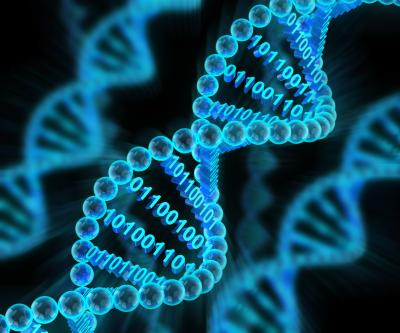 [Speaker Notes: По мере развития науки и техники емкость диска увеличивается, а размер диска становится меньше.
Однако по сравнению с ДНК современный диск имеет большие размеры и хранит гораздо меньше информации.
Вначале команда исследователей пыталась записать данные в геномы живых клеток. Но гены в живых клетках могут реплицироваться, а это означает, что существует возможность мутации. Кроме того, живые клетки гибнут, что приводит к потере данных. Позже некоторые команды разработчиков начали хранить данные с использованием искусственно синтетической ДНК, которая на данный момент не обеспечивает эффективного чтения и записи данных, несмотря на высокую плотность хранения генов.
Стоимость синтеза ДНК в настоящее время высока, но с развитием технологии секвенирования ДНК стоимость будет снижена.]
Атомное хранилище данных
В 1959 году физик Ричард Фейнман предположил, что атомы можно использовать для хранения информации, если их расположить определенным образом.
Поскольку атом слишком мал, емкость атомного хранилища будет намного больше, чем у существующего носителя информации того же размера. 
Сейчас расположение атомов соответствующим образом становится реальностью.
Проблемы и ограничения:
Строгие требования к эксплуатационной среде.
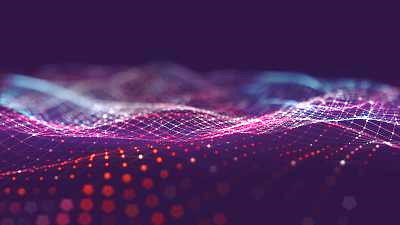 Квантовое хранилище данных
В современных технологиях информация в электронных устройствах хранится и перемещается через поток электронов.
Если электроны заменить фотонами, информация будет перемещаться со скоростью света.
Хотя квантовое хранилище имеет очевидные преимущества с точки зрения эффективности и срока службы, его сложно использовать в крупных масштабах.
Квантовое хранилище не отвечает следующим требованиям:
Высокая эффективность хранения
Низкий уровень шума
Длительный срок службы
Работа при комнатной температуре
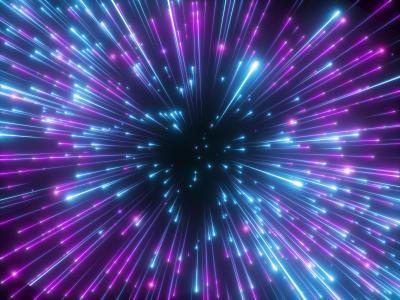 Тенденции развития сетей хранения
В настоящее время
FC SAN и IP SAN
В будущем
конвергентная сеть AI Fabric
Снижение затрат на сеть: Open Ethernet обеспечивает высокопроизводительные сети хранения данных с малой задержкой и низкой стоимостью.
Снижение затрат на эксплуатацию и техническое обслуживание: не требуется специальных навыков в области эксплуатации и технического обслуживания, а для центров обработки данных поддерживается единое управление сетью.
Высокие затраты на сеть: частная сеть FC обеспечивает низкую задержку, но отличается высокой стоимостью. Стоимость IP SAN невысока, но отличается высокой задержкой и низкой производительностью.
Высокие затраты на эксплуатацию и техническое обслуживание: IP SAN и FC SAN требуют специального персонала по эксплуатации и техническому обслуживанию и не поддерживают синергию облака и сети.
LAN Eth
Гибкость
Гибкость
Без потери пакетов
NIC
NIC
Низкая задержка
FC SAN
FC SAN
IP SAN
IP SAN
10G Eth
IP
 SAN
FC
SAN
iNIC
16G FC SAN
iNIC
10G IP SAN
Снижение 
затрат
Низкая
 задержка
25/100G Eth
Основные этапы развития продуктов хранения данных Huawei
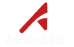 2019
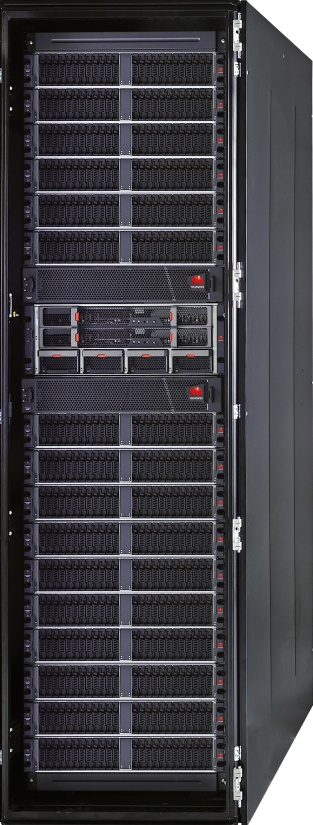 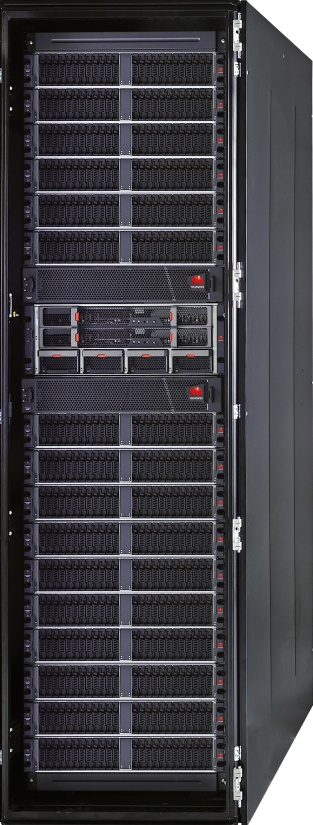 2017
2015
Huawei OceanStor Dorado, самая быстрая система хранения all-flash.
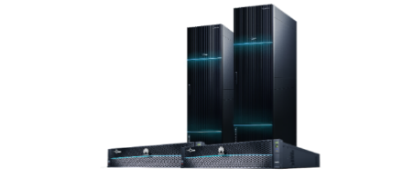 2013
Система хранения высокого класса 1-го поколения
Архитектура SmartMatrix
Первая высокопроизводительная система хранения на базе интеллектуальных чипов
2011
2008
Система хранения высокого класса 2-го поколения
Запуск HSSD собственной разработки, пионеры в сфере all-flash.
2006
2002
Запуск хранилища FC 2-го поколения
Основание компании Huawei Symantec Co., Ltd.
Награда Best of Show от Interop
Выпуск IP SAN собственной разработки
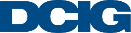 Лучший в своем классе
Углубленное исследование
систем хранения
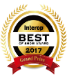 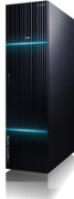 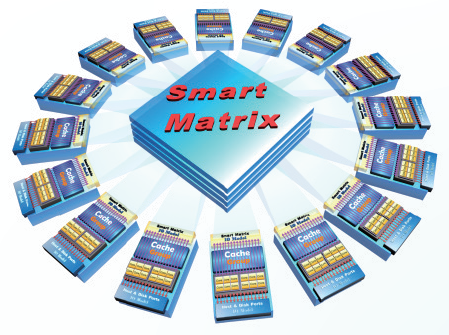 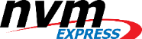 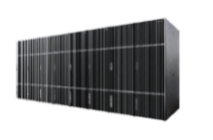 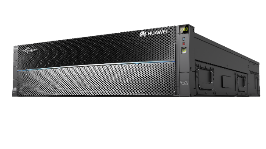 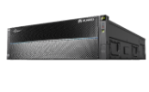 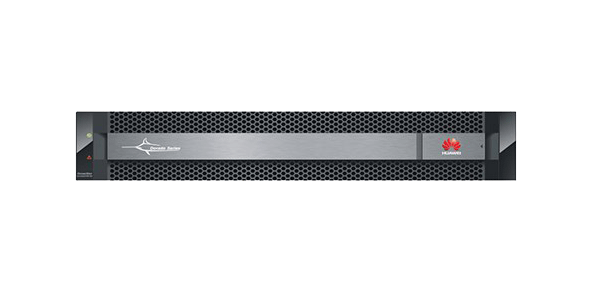 Начало
Рост
Лидерские позиции
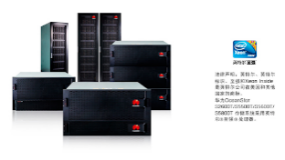 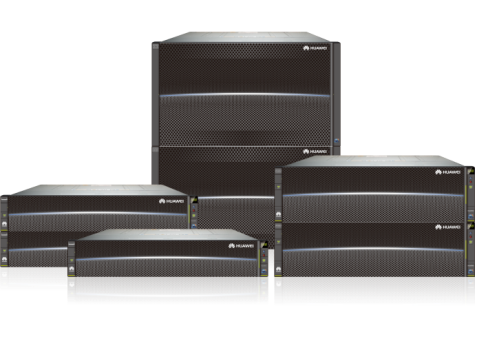 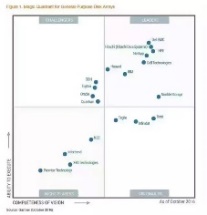 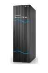 Выпуск виртуального хранилища
собственной разработки
Запуск системы хранения FC
Распределенная
кластерная система NAS
Huawei
OceanStor V3
Запуск унифицированного 
хранилища серии Т
2003
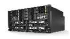 2007
Первая конвергентная
система хранения SAN&NAS
Впервые лидер Магического квадранта Gartner
Первая в отрасли серия
систем на базе All-Flash NVMe
2009
Серия OceanStor Pacific Huawei
2012
2014
2016
2018
2020
[Speaker Notes: В 2003 году Huawei выпустила систему хранения FC первого поколения. 
2006: выпуск IP SAN первого поколения собственной разработки.
2007: выпуск продукта S5000 FC SAN собственной разработки
2008: запуск облачного узла хранения T3000.
2009: выпуск распределенной системы хранения NAS первого поколения.
2011: разработан первый полностью твердотельный накопитель Dorado 2100.
2012: выпуск унифицированной системы хранения серии T.
...]
Архитектура интеллектуальных продуктов для хранения данных Huawei
База данных
Большие данные
Граница
Система хранения
Интеллектуальное сжатие данных 
Прогнозирование на базе ИИ
Интеллектуальные алгоритмы сжатия CPU и GPU

Интеллектуальная система хранения данных
Оптимальное сочетание носителей с использованием таких технологий, как интеллектуальная предварительная выборка, многоуровневое хранение данных, идентификация точек доступа и кэширование данных.

Интеллектуальное планирование
Динамическое управление гетерогенными вычислительными ресурсами; планирование вычислений рядом с данными (near-data), быстрый запуск контейнеров
Интеллектуальное хранение данных
Интеллектуальное сжатие данных
Глубокое сжатие
Интеллектуальное многоуровневое хранение
Интеллектуальная предварительная выборка
Акселерация 
CPU/GPU
Интеллектуальный прогноз
Интеллектуальный глобальный прогноз
Интеллектуальная обработка
CPU
Интеллектуальное планирование
GPU
NPU
DRA
SSD
SCM
Вычисления в почти реальном времени
Контейнер
Гетерогенные вычислительные системы
+
Memory Fabric
Memory Fabric
Высокопроизводительная сеть, основанная на памяти
Высокопроизводительная сеть с задержкой на уровне наносекунды
Пул памяти и многоуровневое хранение

All IP
Очень низкая стоимость SSD-носителя
Всестороннее взаимодействие между дисками и контроллерами, эволюция SLC / QLC / OLC 
All IP для построения максимально упрощенной сети
Аппаратное обеспечение
DRAM
SLC/QLC
SCM
QLC/OLC
All IP
нс
мкс
50 мкс
200 мкс
Граница
Производство
Анализ
Резервирование
Архивирование
SSD
Носитель
 информации
Сетевая
микросхема
Сетевая
микросхема
[Speaker Notes: В системах хранения данных Huawei используется инновационная архитектура, интеллектуальные технологии, оборудование и алгоритмы. Для всеобщей интеллектуальности разработаны следующие функции:
Высокая производительность на основе памяти, SCM и Memory Fabric.
Высокопроизводительные устройства хранения большой емкости на основе систем хранения all-IP и all-flash для интеллектуального многоуровневого хранения данных.
Объединение вычислительных ресурсов и интеллектуальное планирование на уровне 10 000 ядер для процессоров, нейронных процессоров (NPU) и графических процессоров (GPU) на основе инновационных алгоритмов и протоколов высокоскоростного взаимодействия.
Гетерогенные контейнеры с микросервисами.
Интеллектуальная система управления на протяжении всего жизненного цикла данных для предоставления инновационных систем хранения с целью построения полностью подключенного интеллектуального мира.
OLC (сокращение от Octa-Level Cell) указывает, что каждая ячейка хранит 8 бит.]
(Множественный выбор) Что из следующего является типами данных?
Структурированные данные
Полуструктурированные данные
Неструктурированные данные
Огромные объемы данных
(Множественный выбор) Какие из следующих утверждений о системах хранения являются верными?
Система хранения — это диски.
Система хранения включает оборудование, программное обеспечение и решения для хранения.
Системы хранения подразделяются на блочные, файловые и объектные.
Файловые системы хранения используются для хранения данных приложений.
[Speaker Notes: Ответ:
ABC
BC]
(Множественный выбор) Назовите характеристики облачной системы хранения?
Конвергентность
Открытость
Эластичность
Увеличение масштабов
(Множественный выбор) Какие из перечисленных целей являются целями интеграции искусственного интеллекта в системы хранения?
Упрощение работы 
Эффективность
Высокое энергопотребление
Простота использования
[Speaker Notes: Ответ:
ABC
ABD]
Тенденции технологий хранения данных
Данные и информация
Система хранения данных
Архитектура системы хранения
Технологии хранения данных
Носители данных
Продукты хранения
Интерфейсные протоколы
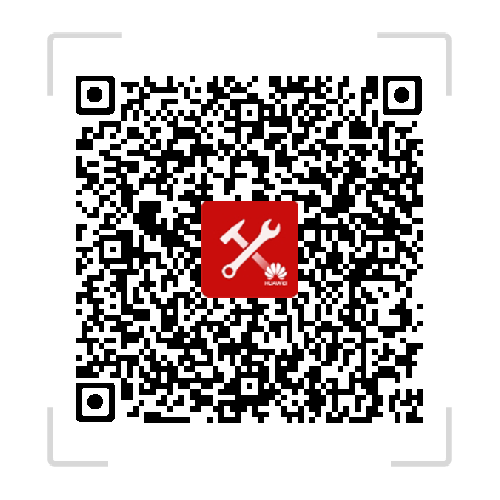 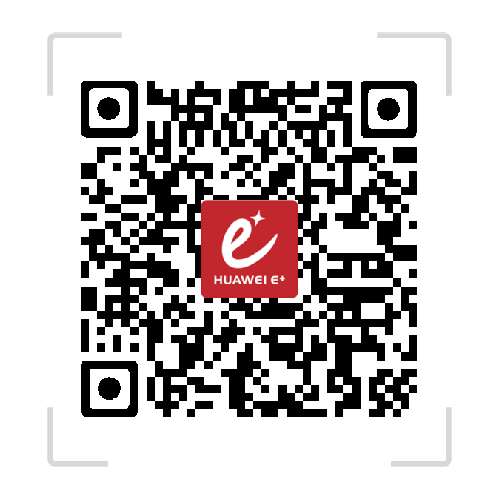 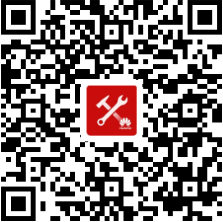 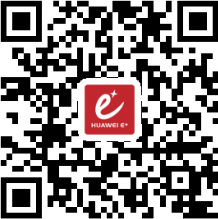 Сервисное приложение подразделения Huawei Enterprise
Приложение технической поддержки подразделения Enterprise
[Speaker Notes: Обучающее приложение
Содержит огромную библиотеку сертифицированных обучающих видео Huawei.
Приложение технической поддержки подразделения Enterprise
Охватывает все популярные документы, кейсы и бюллетени по продуктам Huawei. Пользователи могут быстро запросить информацию по командам, аварийным сигналам и запасным частям. Они также могут использовать его для сканирования и просмотра информации об устройстве. Простые и интуитивно понятные видеоинструкции обеспечивают круглосуточную техническую поддержку.
Приложение для бизнеса подразделения Huawei Enterprise
Предоставляет универсальный мобильный портал, чтобы клиенты и партнеры могли получить информацию о продуктах и ​решениях Huawei для корпоративных ИКТ-устройств в любое время и в любом месте.]
Официальные сайты Huawei
Enterprise business: https://e.huawei.com/en/
Техническая поддержка: https://support.huawei.com/enterprise/en/index.html 
Онлайн-обучение: https://www.huawei.com/en/learning
Популярные инструменты
HedEx Lite
Центр инструментов для ведения документации сети
Помощник для настройки информационных запросов
[Speaker Notes: Популярные инструменты
HedEx Lite — это инструмент Huawei для управления документацией по продуктам. Позволяет пользователям просматривать, искать, обновлять и управлять документацией по продуктам.
eStor — платформа для моделирования систем хранения графических данных. Платформа моделирует системы хранения all-flash Huawei OceanStor, и помогает специалистам в области ИКТ и клиентам познакомиться с продуктами хранения Huawei и быстро освоить необходимые операции.
Центр инструментов для ведения документации сети — инструмент для ведения документации по сетевым продуктам. Помогает в проведении торгов, планировании сети, реализации проектов, обновлении и обслуживании.
Помощник по информационным запросам позволяет запрашивать информацию о командах и аварийных сигналах для продуктов Huawei.]